Урок 15
Решение систем уравнений
Содержание
1. Определение систем уравнений
2.Методы решения систем линейных уравнений с двумя 
    переменными;
3. Разбор заданий ОГЭ
Определение системы уравнений
Система уравнений — это условие, состоящее в одновременном выполнении нескольких уравнений относительно нескольких переменных.
Решением системы уравнений с двумя переменными  называется пара значений переменных, обращающая каждое уравнение системы в верное равенство.
Метод подстановки
1.    Выражают из какого-  нибудь             уравнения системы одну  переменную через другую;
3. Решают получившееся      уравнение с одной  переменной;
2. Подставляют в другое уравнение системы вместо этой переменной полученное выражение;
4. Находят соответствующее значение второй переменной
Метод сложения
3. Решают получившееся уравнение с одной переменной;
Умножают почленно уравнения системы, подбирая множители так, чтобы коэффициенты при одной из переменных стали противоположными числами;
4. находят соответствующее значение второй переменной
2. Складывают почленно левые и правые части уравнений системы;
Решить систему уравнений (в ответе указать сумму решений системы)
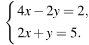 Решить систему уравнений
(в ответе указать сумму решений системы)